UN RECAPITULASHON DI E RECOMENDASHONNAN
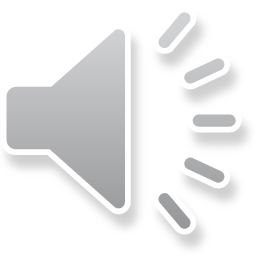 UN RECAPITULASHON DI E RECOMENDASHONNAN
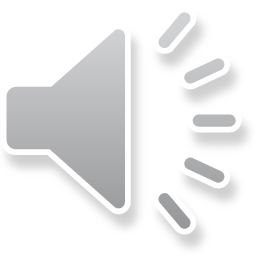